МКОУ Мирная СОШ Зонального района  Алтайского края
Образовательный проект
Литературно-экологический альманах 
«Свежий ветер»
Швецова Алла Сергеевна,
учитель начальных классов
Цель:
осознание необходимости бережного отношения к природе  через развитие и поддержку  детского литературного творчества
Задачи
Выявить младших школьников, способных к литературному творчеству и издательскому делу
Дать обучающимся первичные знания о  публицистических жанрах
Изучить основные критерии и требования, предъявляемые к печатному изданию, методы сбора и обработки информации
Освоить  компьютерные программы, необходимые для работы над созданием альманах
Разработать и провести ряд мероприятий, направленных на воспитание экологической культуры младших школьников 
Издать литературно-экологический альманах «Свежий ветер» для привлечения внимания к поднятой в проекте проблеме
Этапы реализации проекта
подготовительный этап 
     (сентябрь 2013)
теоретический этап 
     (октябрь – ноябрь 2013)
проектный этап
    (декабрь 2013 – март 2015)
организационно-обобщающий этап
     (апрель – май 2015)
Механизм реализации проекта
Альманах «Свежий ветер»
Распечатка альманаха
Компьютерная верстка альманаха
Практическая работа над проектом
Сбор и обработка информации
Создание творческих групп
Идея проекта
далее
Создание творческих групп
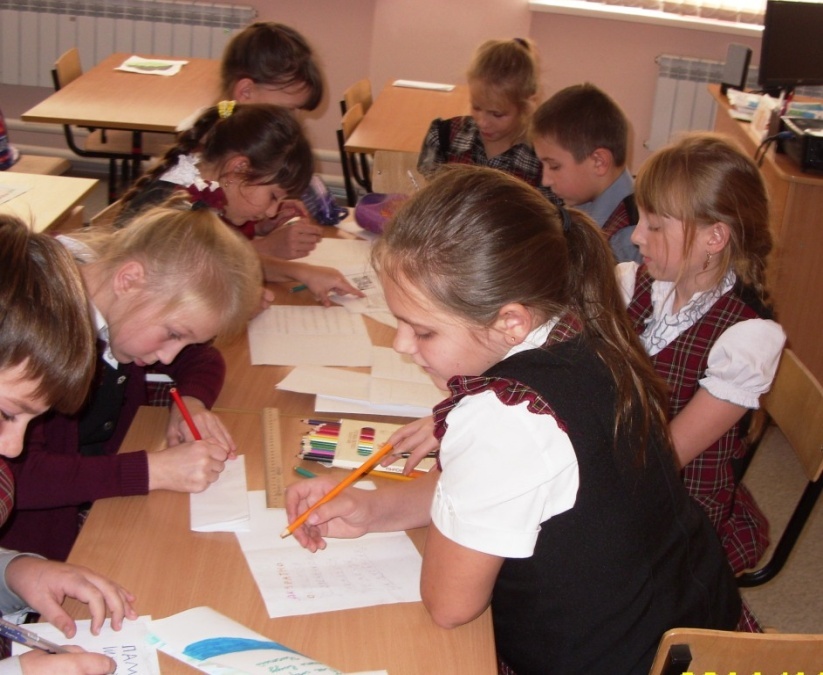 корреспонденты
художники – фотографы
художники – оформители
наборщики
редакторы
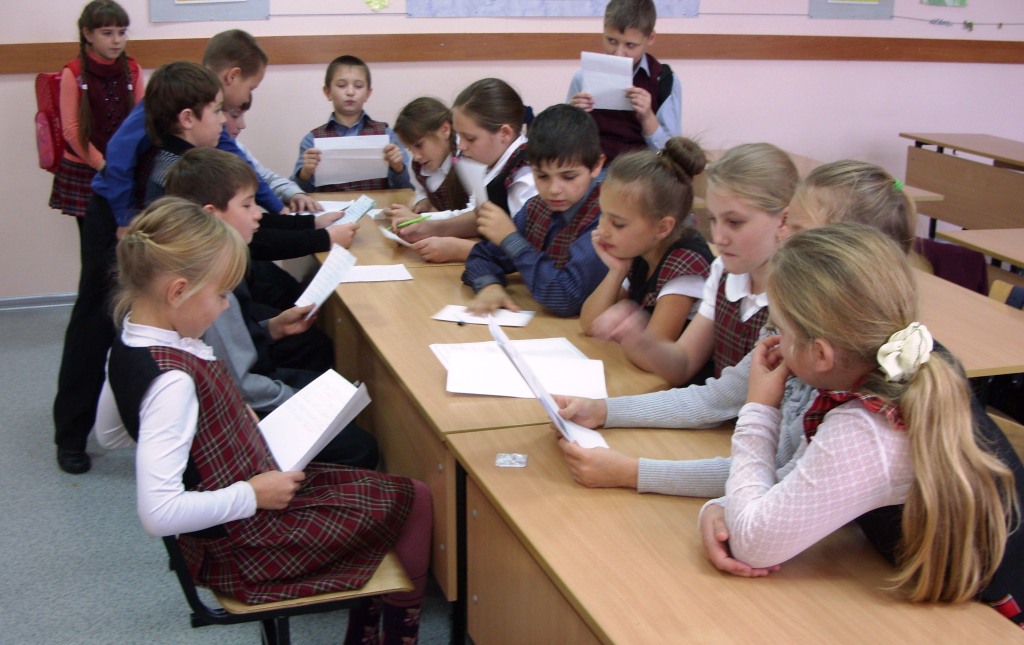 назад
Сбор и обработка информации
индивидуальные консультации
работа в библиотечно-информационном центре, в Интернете
занятия внеурочной деятельности
работа в рамках литературного клуба «Перышко»
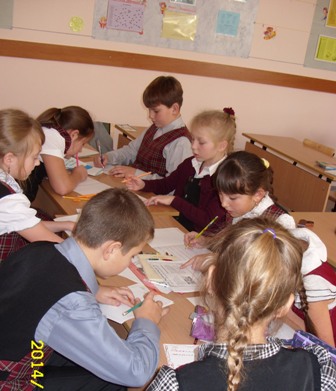 назад
Практическая работа над проектом
Тексты
Рисунки
Поделки
Экологические 
    акции
Фотографии
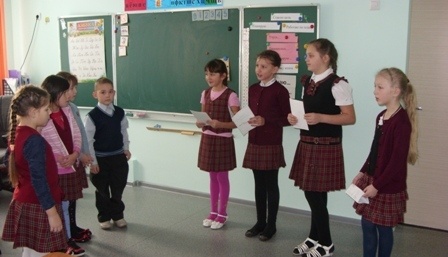 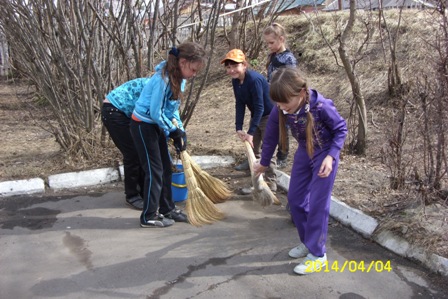 назад
Компьютерная вёрстка альманаха:
выбор программы, дизайна;

подбор шрифта и иллюстраций
назад
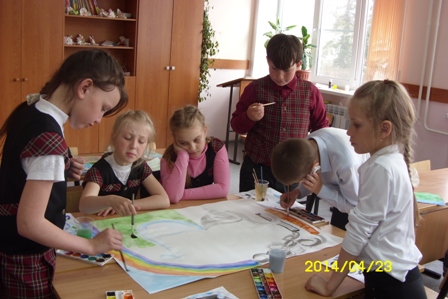 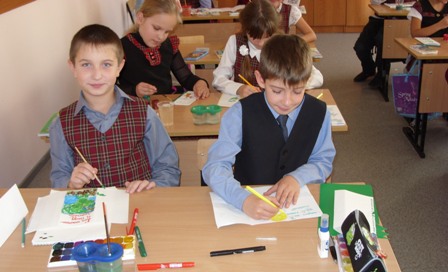 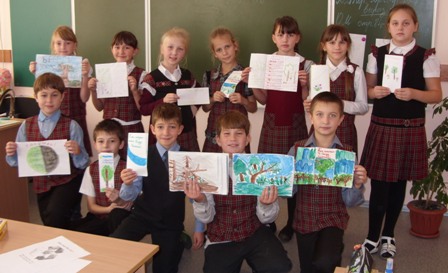 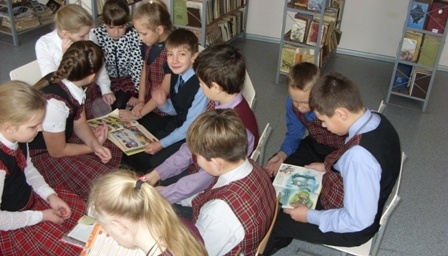 назад
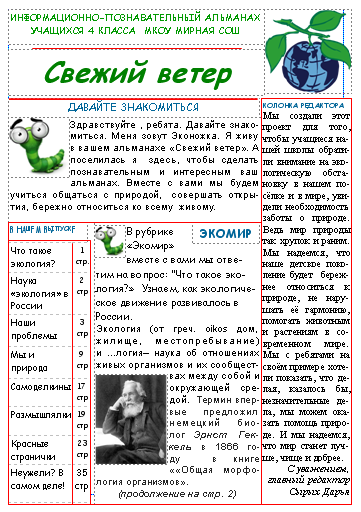 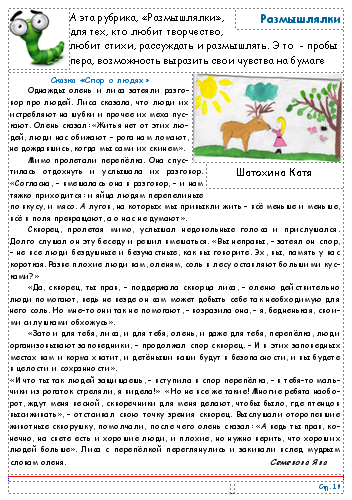 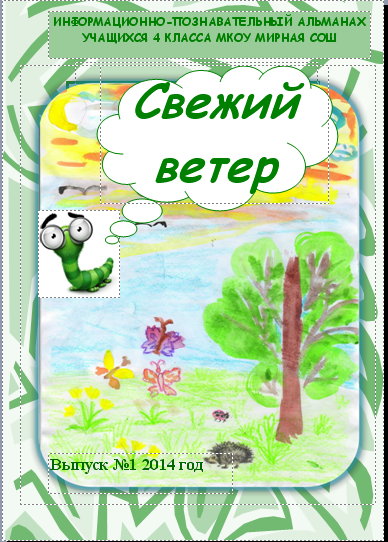 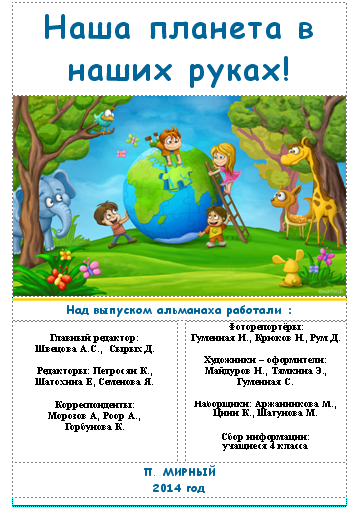 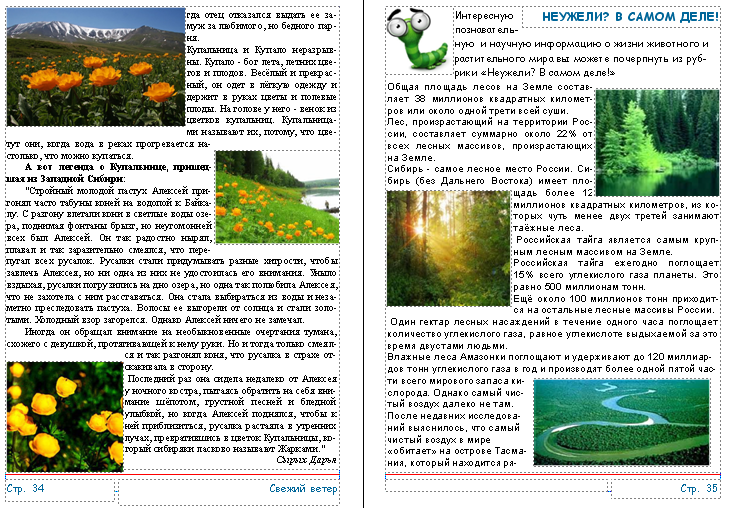 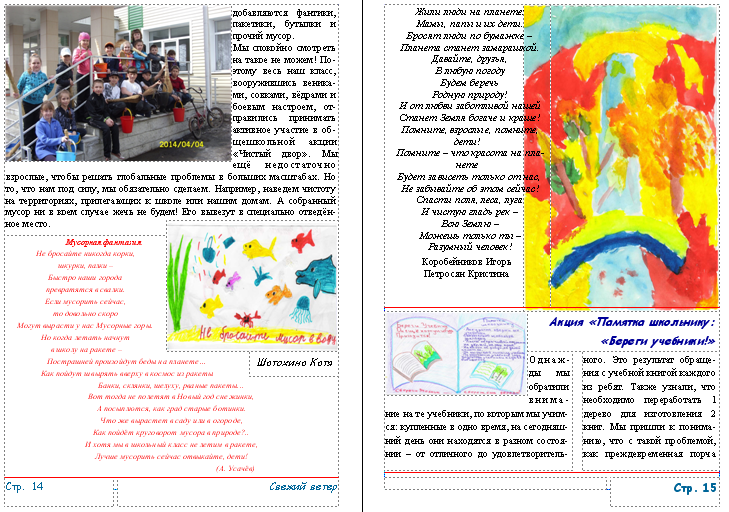 назад
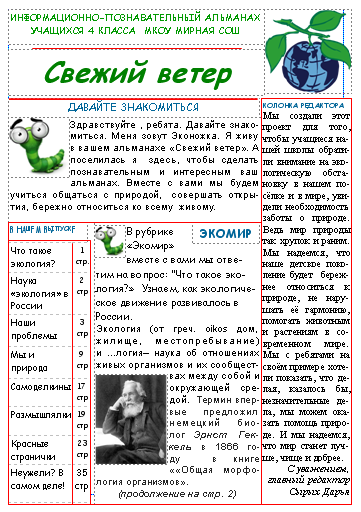 Промежуточные результаты(количественные)
проект охватил 100% учащихся класса, 30% педагогов школы,  33% родителей приняли участие в реализации проекта
100% удовлетворены работой над проектом, 92% готовы дальше участвовать в проекте, у 40% есть идеи по содержанию новых рубрик
литературной деятельностью охвачено 76% учащихся
провели  9 занятий литературного клуба «Пёрышко»
организовали 2 однодневных похода
провели 6 классных часов,  7 экологических выставок и акций, выпустили 9 видов буклетов и памяток
Промежуточные результаты
(качественные)
•	Создание пресс-центра в классе
•	Повышение качества творческих работ обучающихся
•	Повышение количество школьников, участвующих в литературной деятельности
•	Повышение экологической культуры участников проекта 
•	Привлечение внимания общественности к экологическим проблемам
•	Приобретение участниками проекта навыков социально-одобряемого поведения
•	Сплочение детского коллектива, развитие творческих способностей детей, саморазвитие и самовыражение личности на основе познавательной деятельности
Перспективы развития
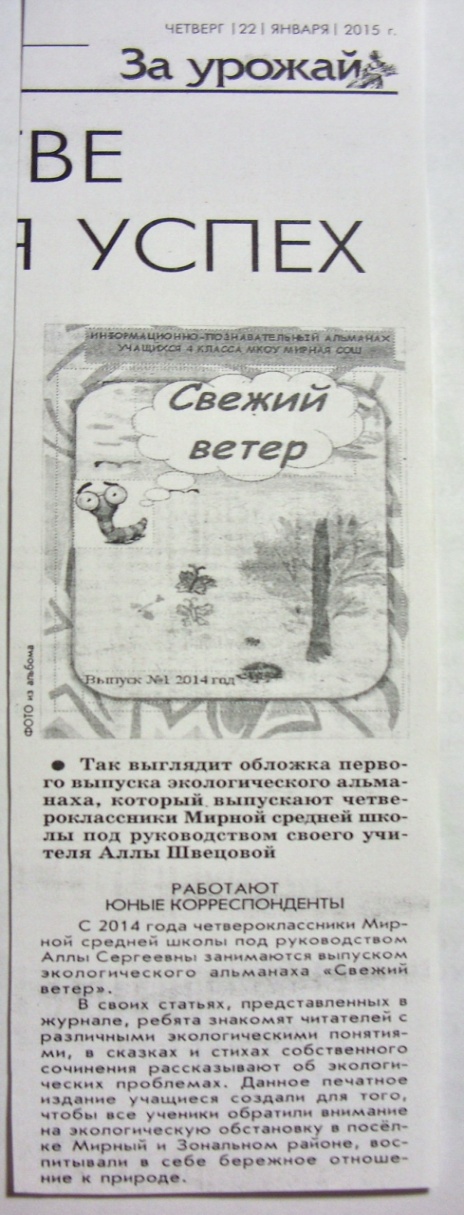 организация регулярного издания альманаха
передача накопленного опыта детям, желающим участвовать в нашем проекте
освещение работы в СМИ
участие в творческих конкурсах проектов
Статья в районной  газете «За урожай» 
(№4, 22.01.2015)
На размещение фотографий  обучающихся в СМИ и сети Интернет 
получено согласие родителей